PART III. Considerations for large-scale and network data
[Speaker Notes: In this part, we focus on basic methods for causal inference, with integrated learning about assumptions and validation tests. Methods will be demonstrated using a Jupyter python notebook and examples of causal problems in online social data.]
PART III. Special considerations with large-scale and network data
[Speaker Notes: In this part, we focus on basic methods for causal inference, with integrated learning about assumptions and validation tests. Methods will be demonstrated using a Jupyter python notebook and examples of causal problems in online social data.]
High-dimensional data creates estimation problems
High-dimensional data is often sparse.
E.g., Text: Distributed over all possible words
E.g., Medical: Not all tests given to every patient

Common statistical problem, reduces overlap (no two units are identical).
Consider dimensionality reduction techniques such as PCA.
Use regularized models for estimating propensity or regression.
Transform input space to obtain more overlap.
Example: Regularized propensity score
What is the effect of the Facebook news feed?
Counterfactual: Would a user have shared a URL had they not exposed to it using the Feed?
Over 3700 co-variates for matching.
Use logistic regression with L2 regularization.
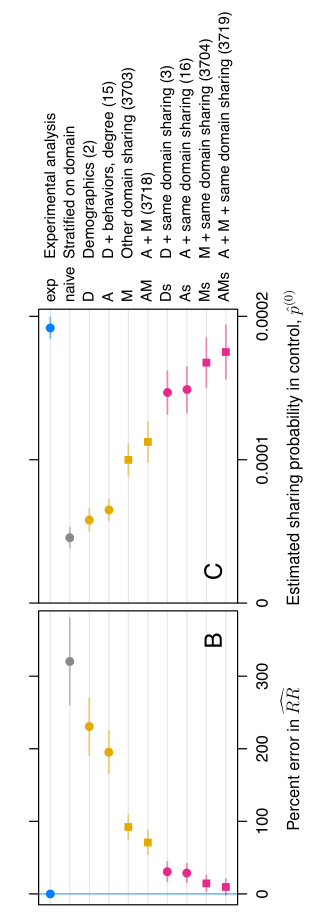 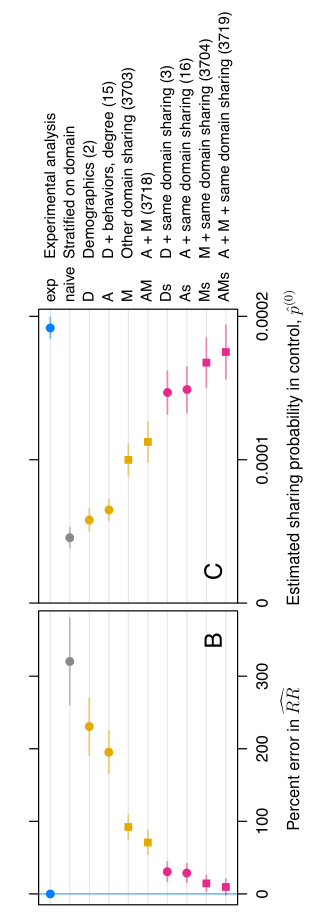 Eckles and Bakshy. Bias and high-dimensional adjustment in
observational studies of peer effects.
Paradox of measuring text with changing post frequency
PART III. Special considerations with large-scale and network data
[Speaker Notes: In this part, we focus on basic methods for causal inference, with integrated learning about assumptions and validation tests. Methods will be demonstrated using a Jupyter python notebook and examples of causal problems in online social data.]
Interference due to network effects
Network effects complicate causal inference.

If a person is exposed to some information, she might share with her friends. 
Due to the exposure, her friends’ outcome may also change.

Breaks the SUTVA assumption: an individual’s outcome should not depend on another’s treatment status. 
Consider partitioned sub-networks as a unit of analysis.
Design alternative randomization assignment or estimator.
7
[Speaker Notes: Mention the new Zealand example.]
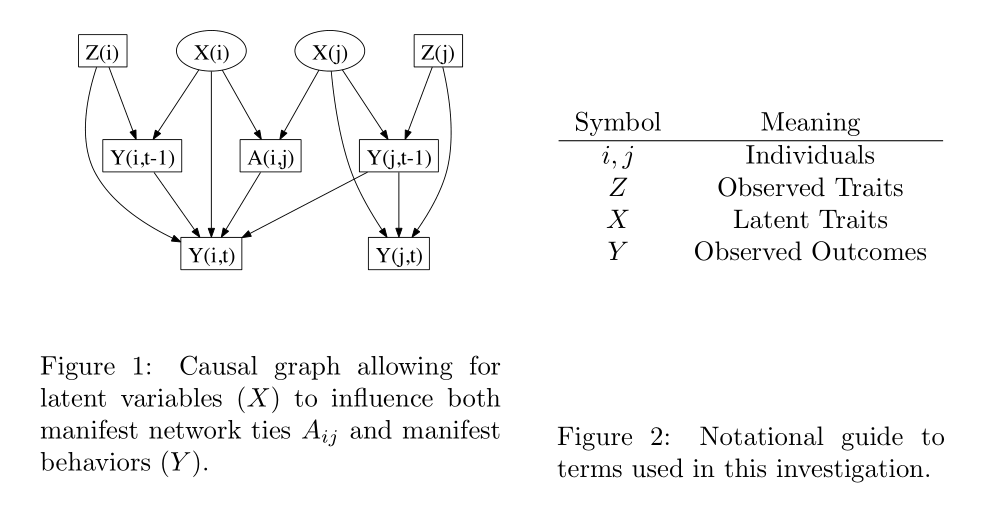 Example: Identifying peer effects with observational studies is impossible(!)
Shalizi and Thomas. Homophily and Contagion Are Generically Confounded in Observational Social Network Studies.
Example: Use aggregated sub-networks
Question: Do peers influence us to exercise?

Instead of individuals, consider all users in a city as a unit.

Use rainfall to construct a natural experiment on running and do checks to validate IV assumptions to the extent possible.
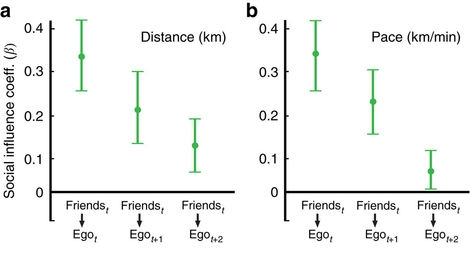 Aral and Nicolaides. Exercise contagion in a global social network. Nature communications 2017.
PART III. Special considerations with large-scale and network data
[Speaker Notes: In this part, we focus on basic methods for causal inference, with integrated learning about assumptions and validation tests. Methods will be demonstrated using a Jupyter python notebook and examples of causal problems in online social data.]
Everything depends on context
Estimated effect is often context-dependent
May not generalize to other users
May not generalize to other platforms
May not generalize to other cultures

The WEIRD problem of social science studies.

Corroborate findings with multiple platforms or user samples. 
Be explicit about plausible (non)-generalizability of causal effect.
Common confounders that lead to selection bias
[Speaker Notes: A lot is explained by demographics. 
Past activity data is  Selection bias
Activity bias
Interaction with the system’s algorithms and recommendations
School ability bias—often what you need is not measured.]
Demographic Bias
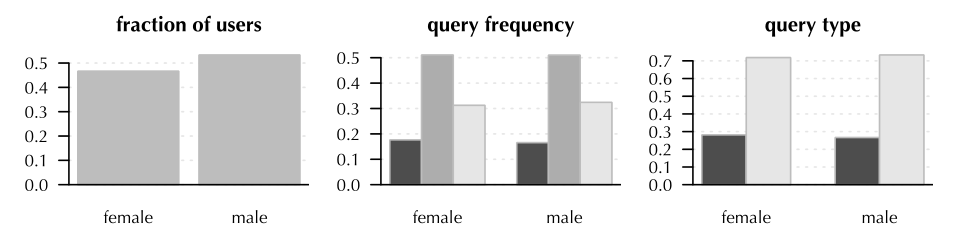 Online activity varies by demographics such as Age and Gender. 
Search engines, recommendation feeds  are measured on metrics such as “Time spent on referred page”.
Without controlling for Age, metric is not trustworthy.
Age
Time spent on page
Search Result
Mehrotra et al. Auditing Search Engines for Differential Satisfaction Across Demographics, WWW 2017.
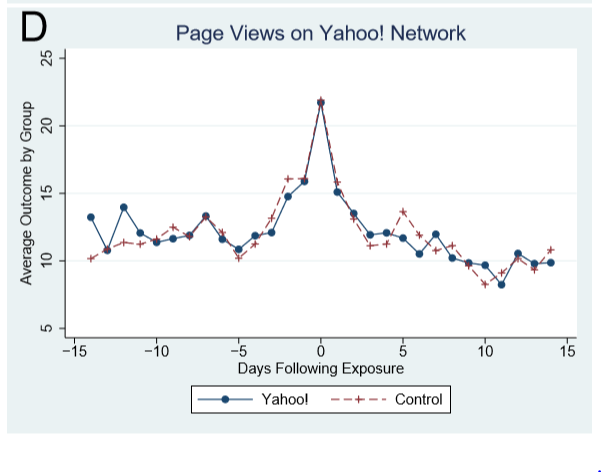 Usage Bias
More activity can simply mean that people are online at the time, not due to any specific treatment.
People browse more ad-related products when they are shown an ad. But they also browse more of everything!
Online activity
Ad-related page view
Ad exposure
Lewis, Rao and Reily. Here, There, and Everywhere: Correlated Online Behaviors Can Lead to Overestimates of the Effects of Advertising. WWW 2011.
Activity Bias
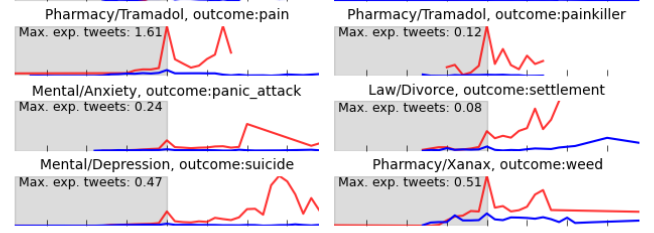 Treated and untreated people may differ in many aspects.

People with demonstrably different activity content should not be compared. 

Match people with similar activity content that is relevant to chances of being treated.
User Activity
Outcome
Event
Olteanu, Varol and Kiciman. Distilling the Outcomes of Personal Experiences:
A Propensity-scored Analysis of Social Media. CSCW 2017.
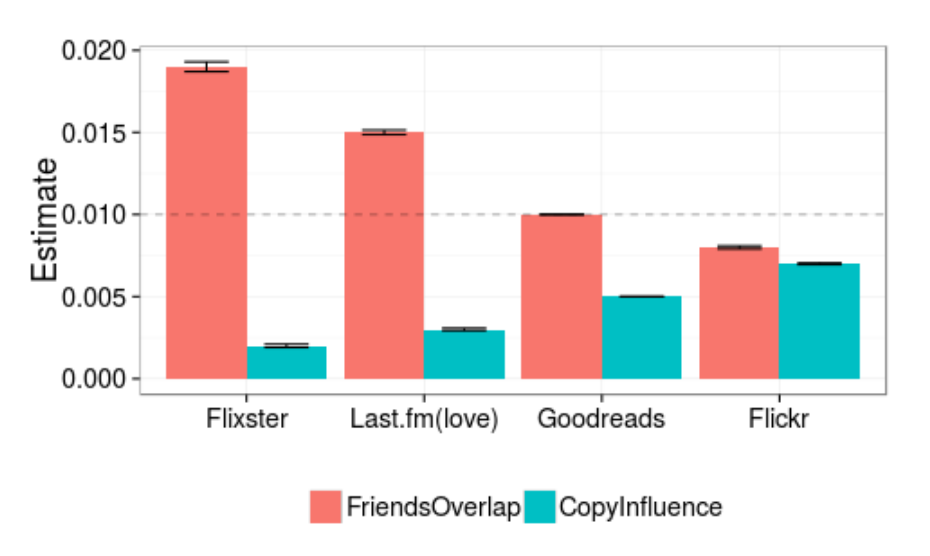 Preference Bias
Any similarity in activity may be due to inherent preferences, not any specific treatment. 
Social influence from friends’ feeds is most likely over-estimated because similarity in actions can be homophily. 
Vast majority of people’s behavior can be predicted by their past actions.
Homophily
Similarity with Friends
Friends’ feed
Sharma and Cosley. Distinguishing between Personal Preferences and Social
Influence in Online Activity Feeds. CSCW 2015.
PART I. Introduction to Counterfactual ReasoningPART II. Methods for Causal InferencePART III. Large-scale and Network DataPART IV. Broader Landscape
[Speaker Notes: In this part, we focus on basic methods for causal inference, with integrated learning about assumptions and validation tests. Methods will be demonstrated using a Jupyter python notebook and examples of causal problems in online social data.]